Pre-ETS Training for VRS Providers:  Part 2Definitions and Contract Titles of Pre-ETS Services
Recorded November 2020
1
Agenda
Overview of desk aid and service types and titles
Review definitions of:
5 Pre-ETS Required Services
Services in Support of Pre-ETS
Other Possible Services Listed on Contracts
2
Review Desk Aid and Service Types and Titles
3
Definitions for P/T Contracts
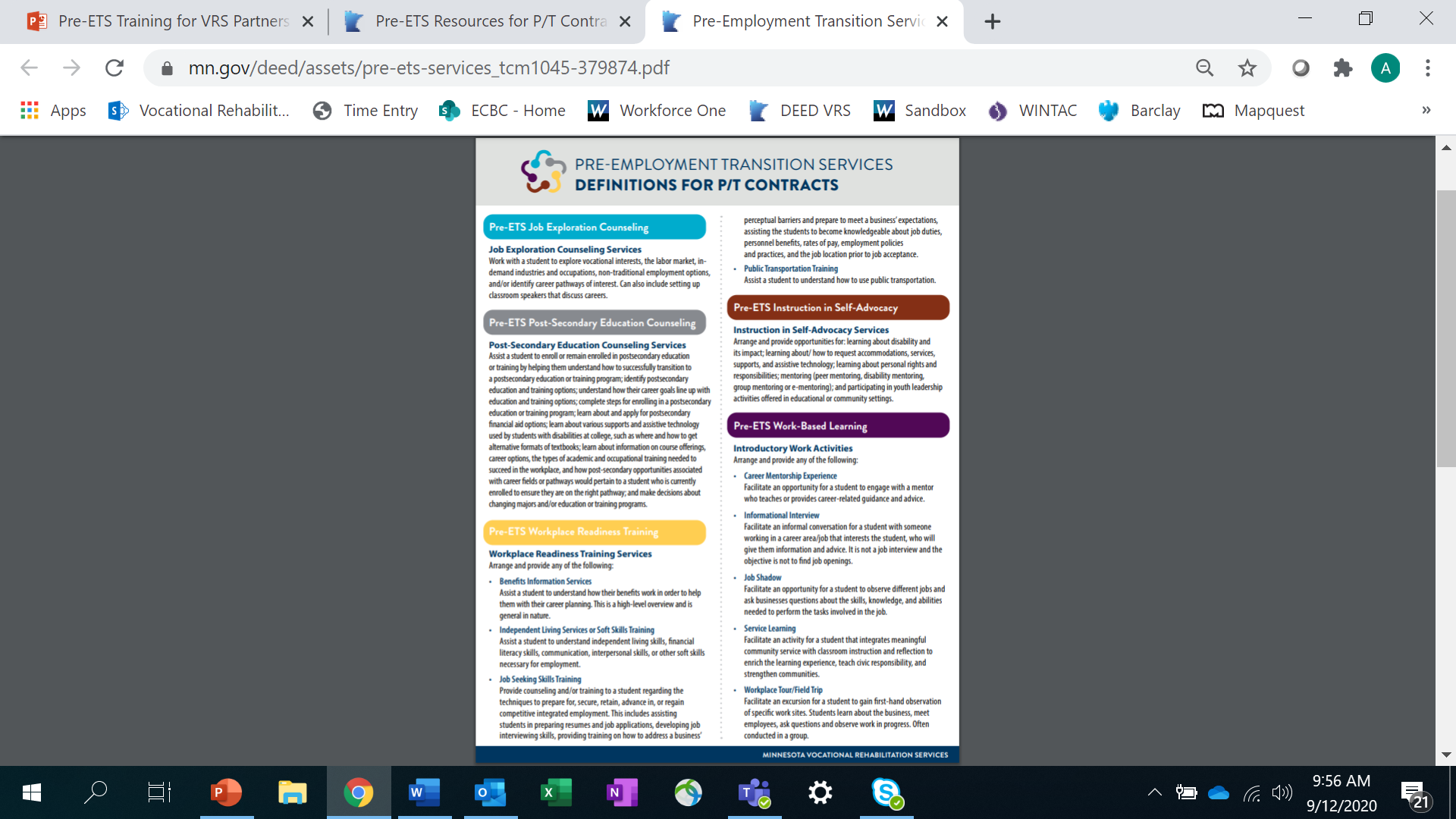 List of service titles and definitions
4
Understanding Service Types and Titles
When VRS authorizes for services, a service type and title is indicated
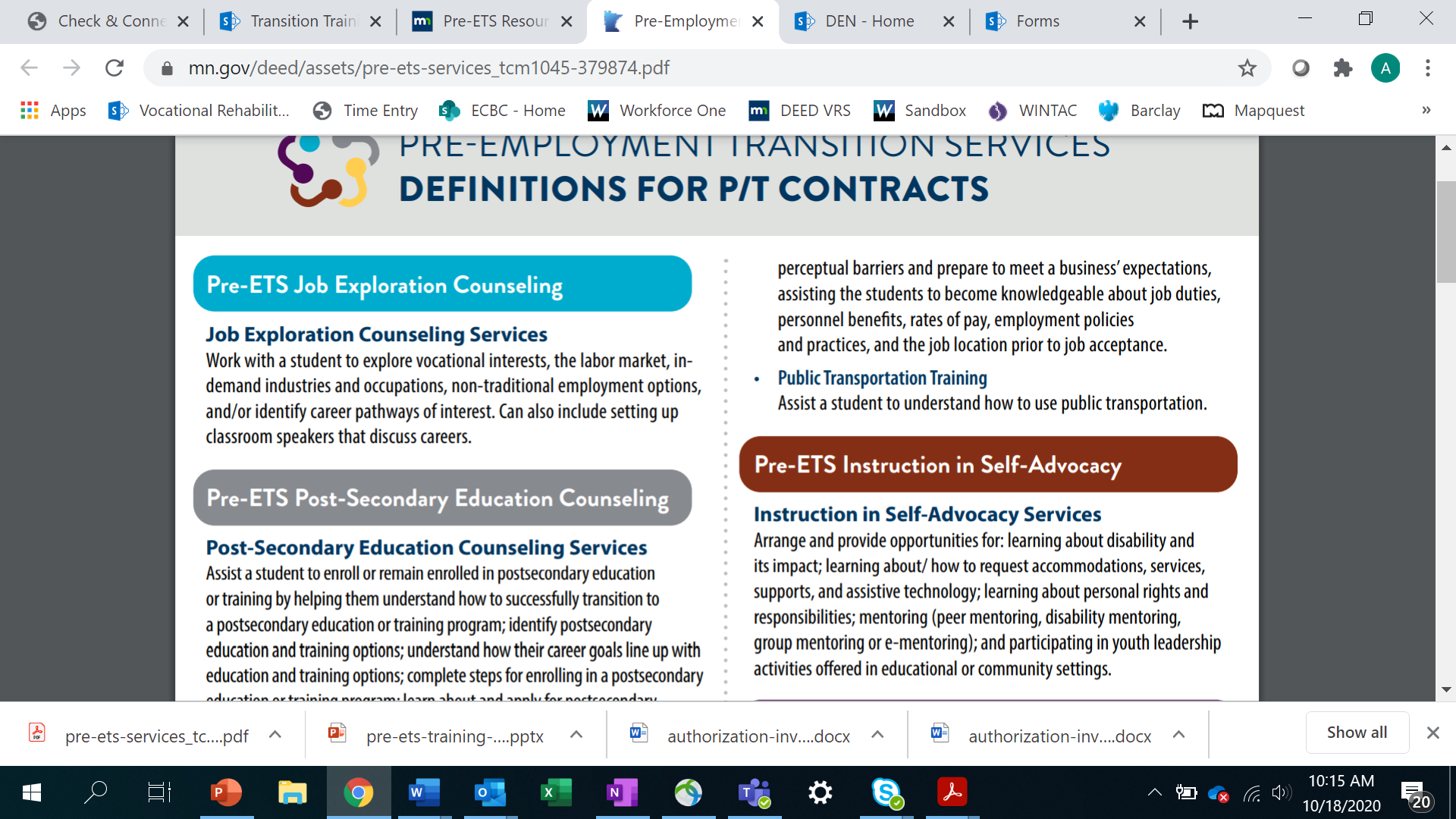 Type
Title
5
Service Types and Titles on Authorizations
Type
Title
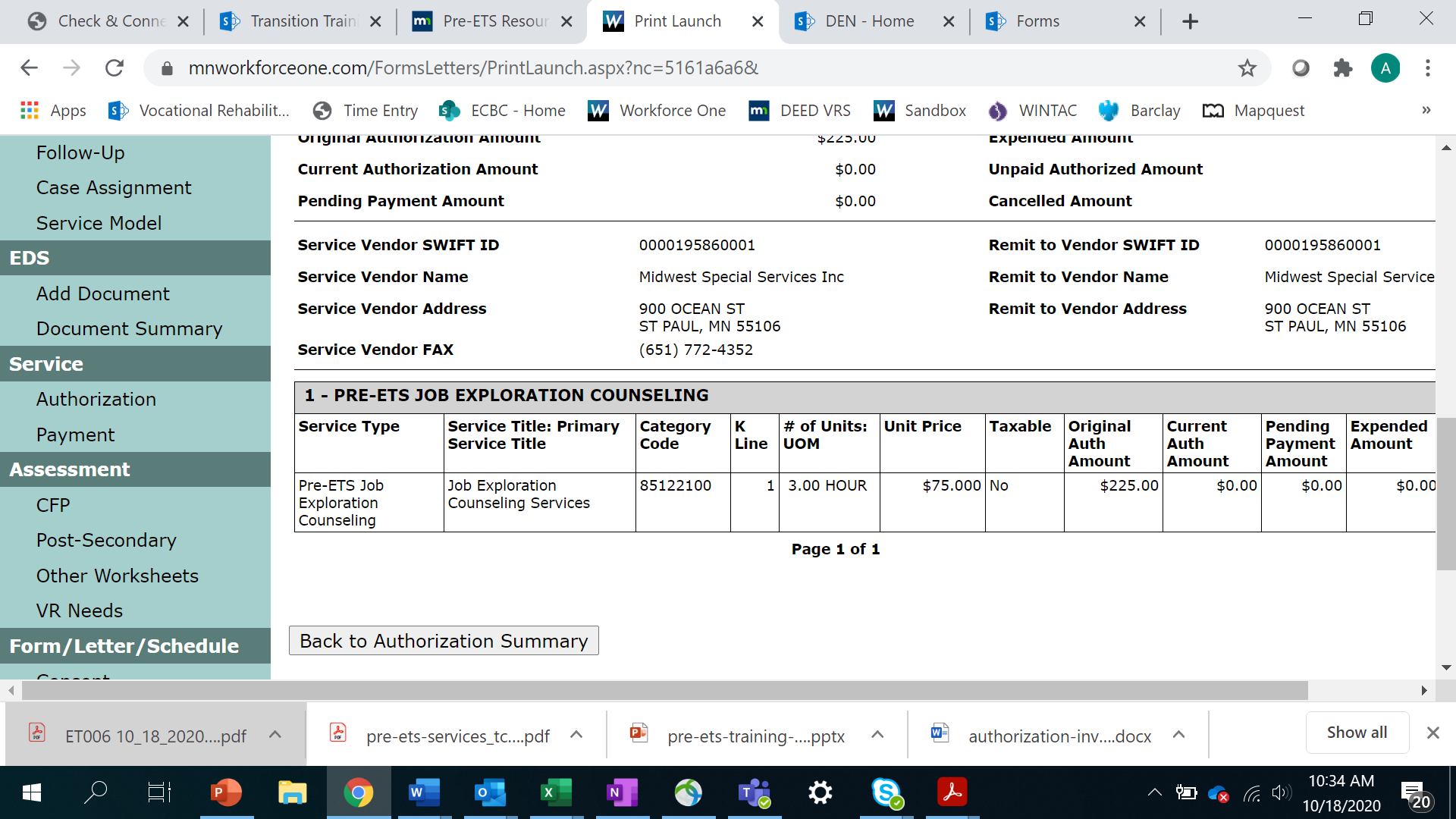 6
Pre-ETS Service Titles on P/T Contracts
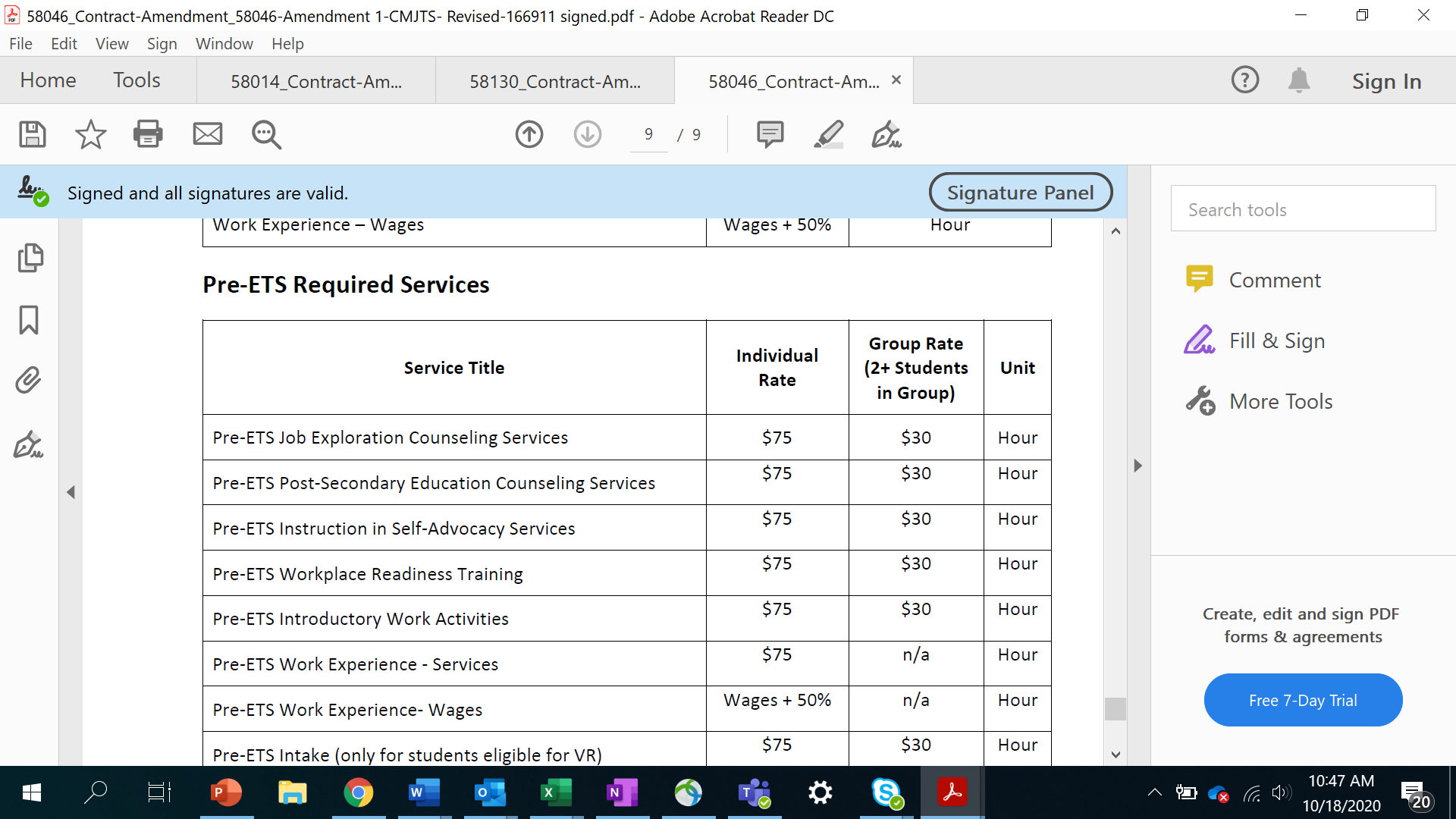 Find your contract on the DEED-VRS website
Scroll down to “Pre-ETS Required Services”
7
Pre-ETS Job Exploration Counseling
8
Pre-ETS Job Exploration Counseling
Type:  Pre-ETS Postsecondary Education Counseling
Type:  Pre-ETS Postsecondary Education Counseling
Job exploration counseling is intended to foster motivation, consideration of opportunities and informed decision-making. 
One Service Title: Job Exploration Counseling Services: Work with a student to explore vocational interests, the labor market, in-demand industries and occupations, non-traditional employment options, and/or identify career pathways of interest.
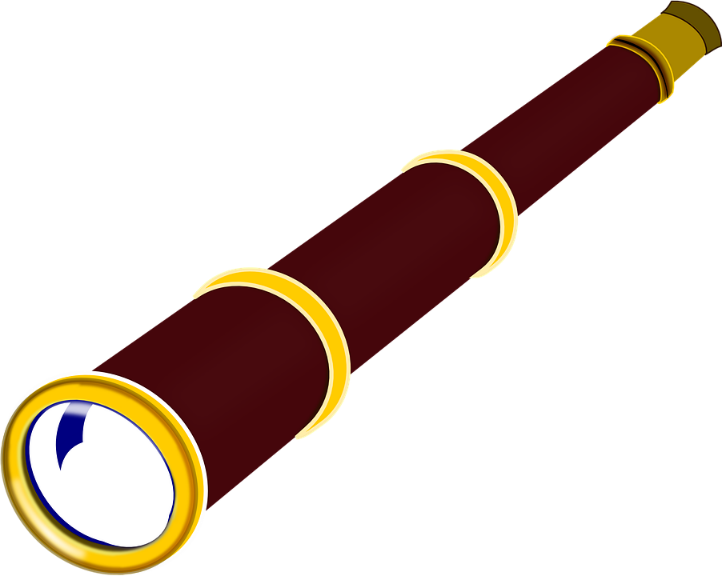 9
Pre-ETS Postsecondary Education Counseling
10
Type: Pre-ETS Postsecondary Education Counseling
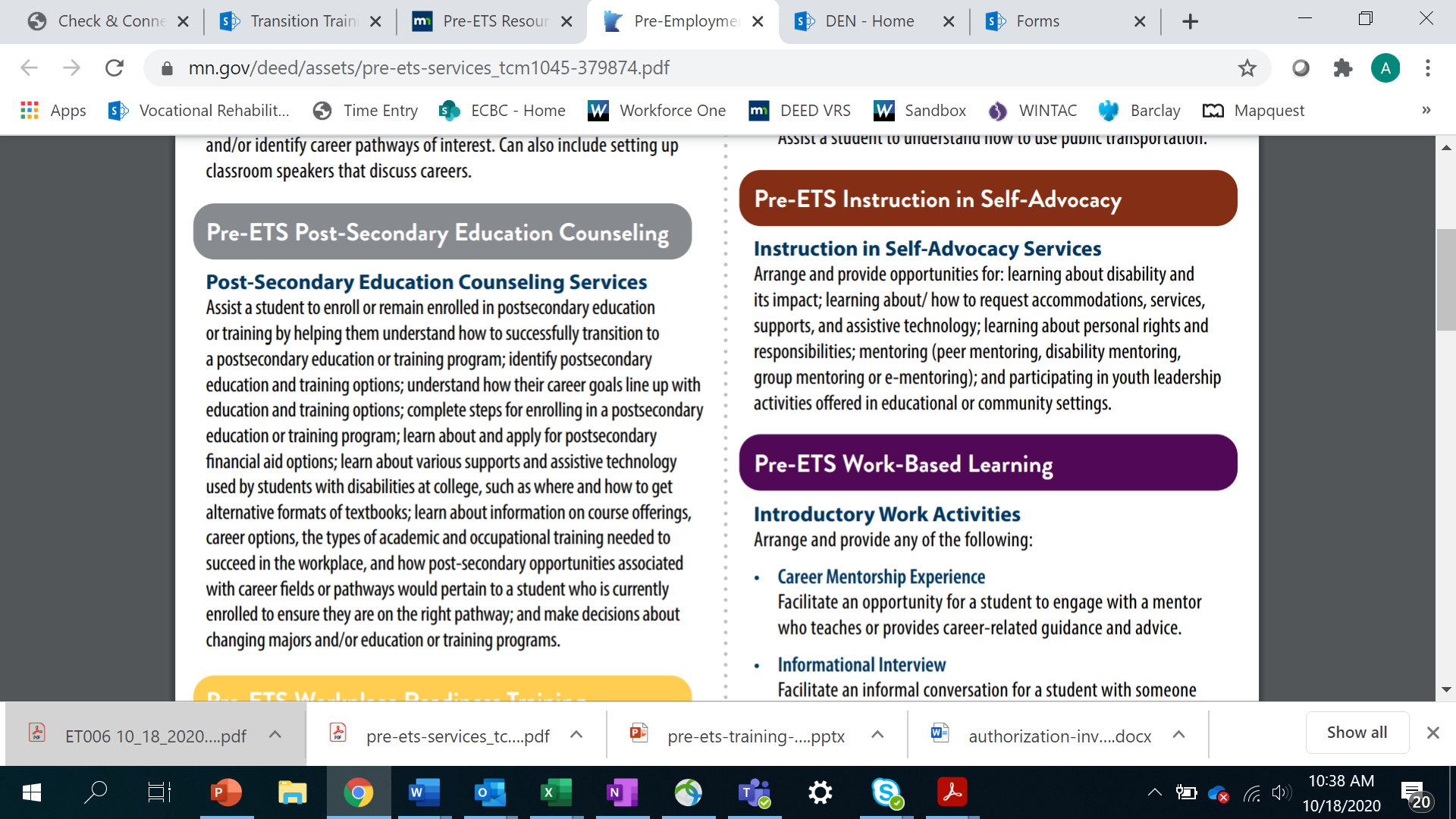 One Service Title: Postsecondary Education Counseling Services
11
Assist students with enrolling in postsecondary education by helping them to:
Understand how to successfully transition to a postsecondary education or training program
Identify postsecondary education and training options
Understand how their career goals line up with education and training options
Complete steps for enrolling in a postsecondary education or training program
Learn about and apply for postsecondary financial aid options
Learn about various supports and assistive technology used by students with disabilities at college, such as where and how to get alternative formats of textbooks.
12
Assist students with remaining enrolled in postsecondary education by helping them to:
Learn about information on course offerings, career options, the types of academic and occupational training needed to succeed in the workplace, and how post-secondary opportunities associated with career fields or pathways would pertain to a student who is currently enrolled to ensure they are on the right pathway
Make decisions about changing majors and/or education or training programs.
13
Pre-ETS Postsecondary Education Counseling is Not…
Providing extra supports to students to be successful in postsecondary education programs
Ie. Helping a student with keeping track of their calendar, understanding their syllabi, navigating projects, meeting with disability services (after the introduction/connection to that office)
Students that need extra support could consider applying for general VR services
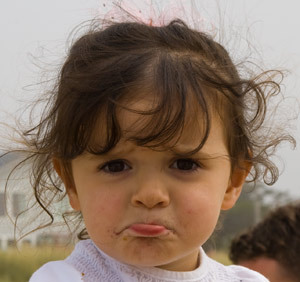 14
Pre-ETS Workplace Readiness Training
15
Pre-ETS Workplace Readiness Training
Work readiness skills are a set of skills and behaviors that are necessary for most jobs. 
Workplace readiness training may be offered on an individual basis or in a generalized manner in a classroom or other such group settings to provide programming to assist students with disabilities to develop social skills and independent living skills necessary to prepare for eventual employment.
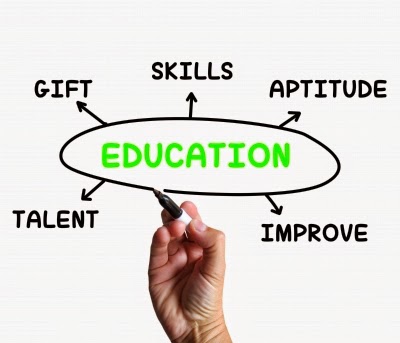 16
Caveat to “Readiness”
Employment First= Assume everyone is “ready” for work
In this context, we are just building more skills to make finding and keeping a job go smoother.
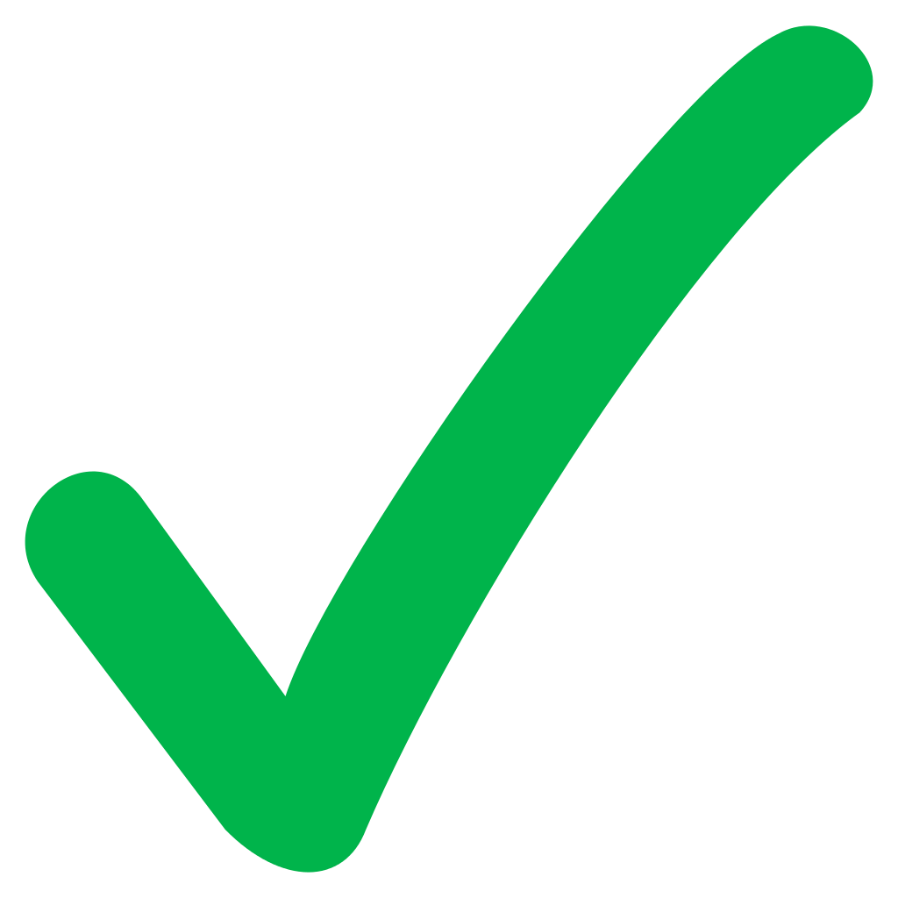 17
Type: Pre-ETS Workplace Readiness Training
One Service Title: Workplace Readiness Training Services
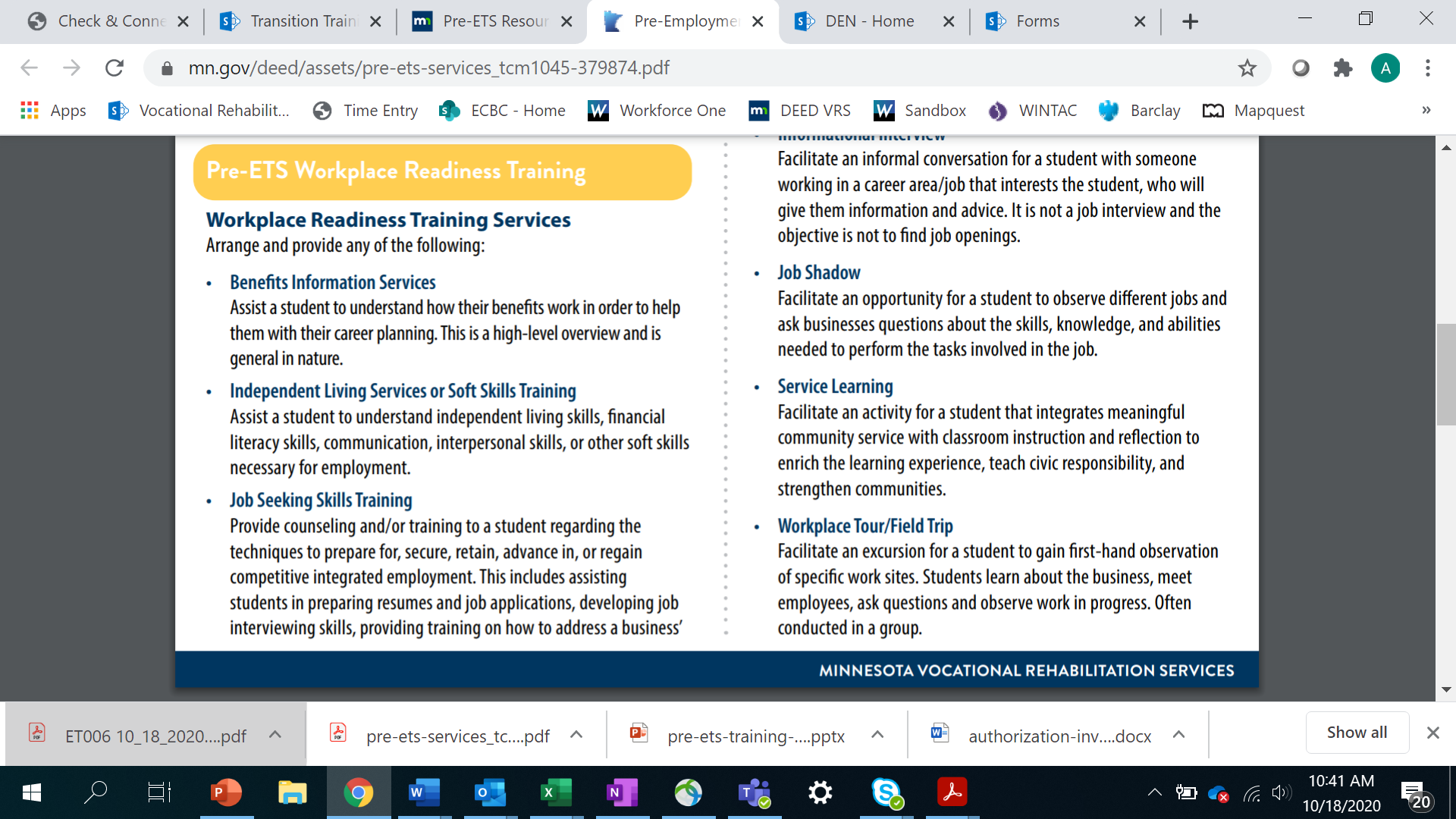 18
Type:  Pre-ETS Workplace Readiness Training
Arrange and provide any of the following:
Benefits Information Services: Assist a student to understand how their benefits work in order to help them with their career planning. This is a high-level overview and is general in nature.
Independent Living Services or Training: Assist a student to understand financial literacy skills, communication, interpersonal skills or other soft skills necessary for employment.
Public Transportation Training: Assist a student to understand how to use public transportation.
Job Seeking Skills Training…
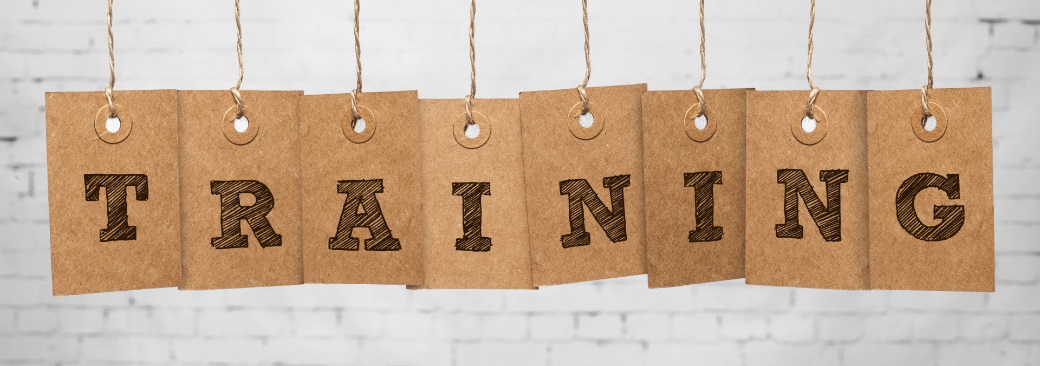 19
Pre-ETS Workplace Readiness Training (Continued)
Job Seeking Skills Training: Provide counseling and/or training regarding the techniques to prepare for, secure, retain, advance in, or regain competitive integrated employment. This includes assisting students in preparing resumes, job applications and developing job interviewing skills; providing training on how to address business’ perceptual barriers and prepare to meet business’ expectations, assisting the students to become knowledgeable about job duties, personnel benefits, rates of pay, employment policies and practices, and the job location prior to job acceptance.
20
Pre-ETS Instruction in Self-Advocacy
21
Pre-ETS Instruction in Self-Advocacy
Self-advocacy: ability to effectively communicate, convey, negotiate or assert his/her own interests and/or desires and to learn about self-determination. 
Self-determination: Taking the responsibility for communicating one’s needs and desires in a straightforward manner to others.
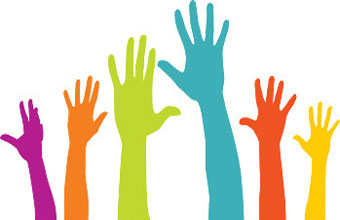 22
Type: Pre-ETS Instruction in Self-Advocacy continued
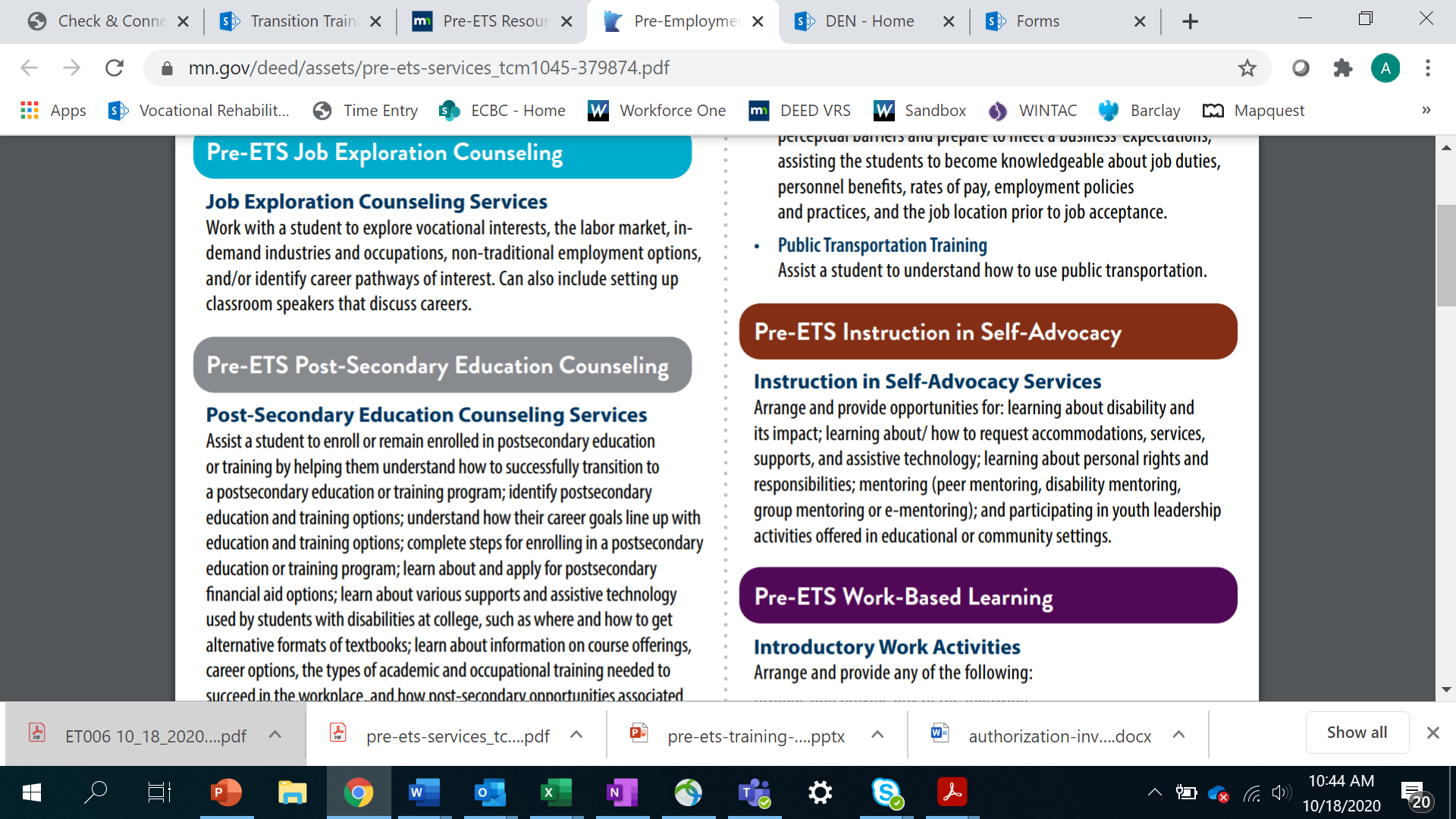 One Service Title: Instruction in Self-Advocacy Services
23
Type:  Pre-ETS Instruction in Self-Advocacy
Arrange and provide opportunities for:
Understanding disability and its impact; 
Learning about/how to request accommodations, services, supports, and assistive technology; 
Mentoring opportunities (peer mentoring, disability mentoring, group mentoring or e-mentoring); 
Learning about personal rights and responsibilities; and 
Participating in youth leadership activities offered in educational or community settings.
24
Mentoring Definitions
Peer Mentoring:  A person close in age to his or her mentee may act as a sounding board for ideas and plans and provide guidance in an informal manner.
Disability Mentoring:  A person with a disability mentors another person, usually with a similar disability.  
Group Mentoring:  A mentor may work with a group of mentees.
E-Mentoring:  An adult mentors a young person through email or the Internet.
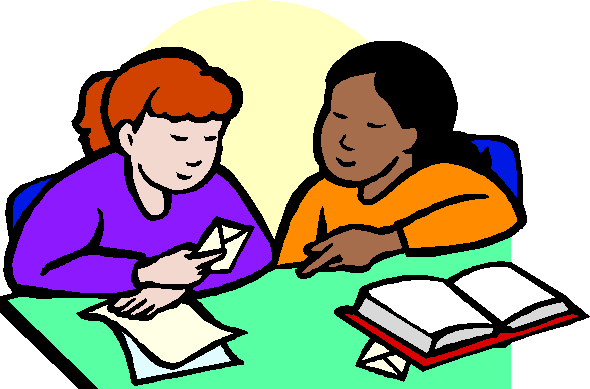 25
Pre-ETS Work-Based Learning
26
Pre-ETS Work-Based Learning (WBL)
An educational approach or instructional methodology that uses the workplace or real work to provide students with the knowledge and skills that will help them connect school experiences to real-life work activities and future career opportunities.
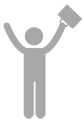 27
WBL may include…
In-school opportunities
After school opportunities
Experience outside the traditional school setting:
In an integrated environment, to the maximum extent possible.  
It is essential that direct employer or community involvement be a component.
28
Types of WBL
Career Mentorship
Career Related Competitions
Informational Interviews
Internships (paid or unpaid) 
Job Shadowing
Practicum
Service Learning

Simulated Workplace Experiences
Student-led Enterprises
Work Experiences (paid or unpaid)
Volunteering
Workplace Tours/Field Trips
Youth Apprenticeships (YA)
29
Pre-ETS Work-Based Learning on Contracts
Three Titles:
Introductory Work Activities
Work Experience-Services
Work Experience-Wages
Pre-ETS Work-Based Learning
30
Introductory Work Activities
Career Mentorship Experience Facilitate an opportunity for a student to engage with a mentor who teaches or provides career-related guidance and advice.
Informational Interview Facilitate an informal conversation for a student with someone working in a career area/job that interests the student, who will give them information and advice. It is not a job interview and the objective is not to find job openings.
Job Shadow Facilitate an opportunity for a student to observe different jobs and ask businesses questions about the skills, knowledge, and abilities needed to perform the tasks involved in the job. 
Service Learning: Facilitate an activity for a student that integrates meaningful community service with classroom instruction and reflection to enrich the learning experience, teach civic responsibility, and strengthen communities. 
Workplace Tour/Field Trip: Facilitate an excursion for a student to gain first-hand observation of specific work sites. Students learn about the business, meet employees, ask questions and observe work in progress. Often conducted in a group.
31
Work Experience-Services
Work Experience - Services: Facilitate a work experience intended for the student to understand the nature of work and build soft skills. Only the student and the business report on how the experience went.
IMPORTANT NOTE: 
This service does not encompass work-based learning coaching. If work-based learning coaching is necessary, it should be authorized separately by the VR counselor. (Potentially eligible students are not able to receive work-based learning coaching funded by VRS).
32
Work Experience-Services Can Include
The first meeting (for potentially eligible students). And when assisting a student in obtaining an “intermediate job” where an employer pays the wages, this includes developing the work experience placement plan. (Note: an intake meeting is authorized for students eligible for VR) 
Develop/locate the work experience
Orient the student to the work experience. Learn who their supervisors are, understand their schedule, make sure they understand their work duties, finalize transportation to and from the work experience, ensure they have their uniform, ensure they know the expectations of the work experience.
Follow-up/check-in with student and employer for the duration of the work experience. Follow-up frequency to be determined based on the individual’s needs and discussed with the individual, the VRS staff, and the provider.
33
Work Experience-Services: 3 Ways
Work Experience-Wages
Work Experience - Wages: Pay the wages and personnel costs of a short-term work experience intended for the student to understand the nature of work and build soft skills. The community partner is the employer of record and thus the wages are paid by the community partner. 
This service is intended to be used in conjunction with Work Experience-Services. The statewide rate for this service will be the employee’s wage plus 50% for administrative costs.
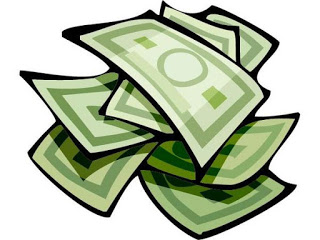 35
Services in Support of Pre-ETS
36
Type: Services in Support of Pre-ETS
Two Service Titles:
Pre-ETS Intake
Work-Based Learning Coaching
37
Services in Support of Pre-ETS
These services can only be provided to students eligible for VR (not potentially eligible students). 
Pre-ETS Intake: Intake fee for students who are eligible for VR services. 
Pre-ETS Work-Based Learning Coaching: Assist students with learning to perform tasks assigned during a work-based learning experience.
38
Other Possible Services Listed on Contracts
39
Other Possible Services
“Pre-ETS Special Programming”
Pre-ETS as general VR services
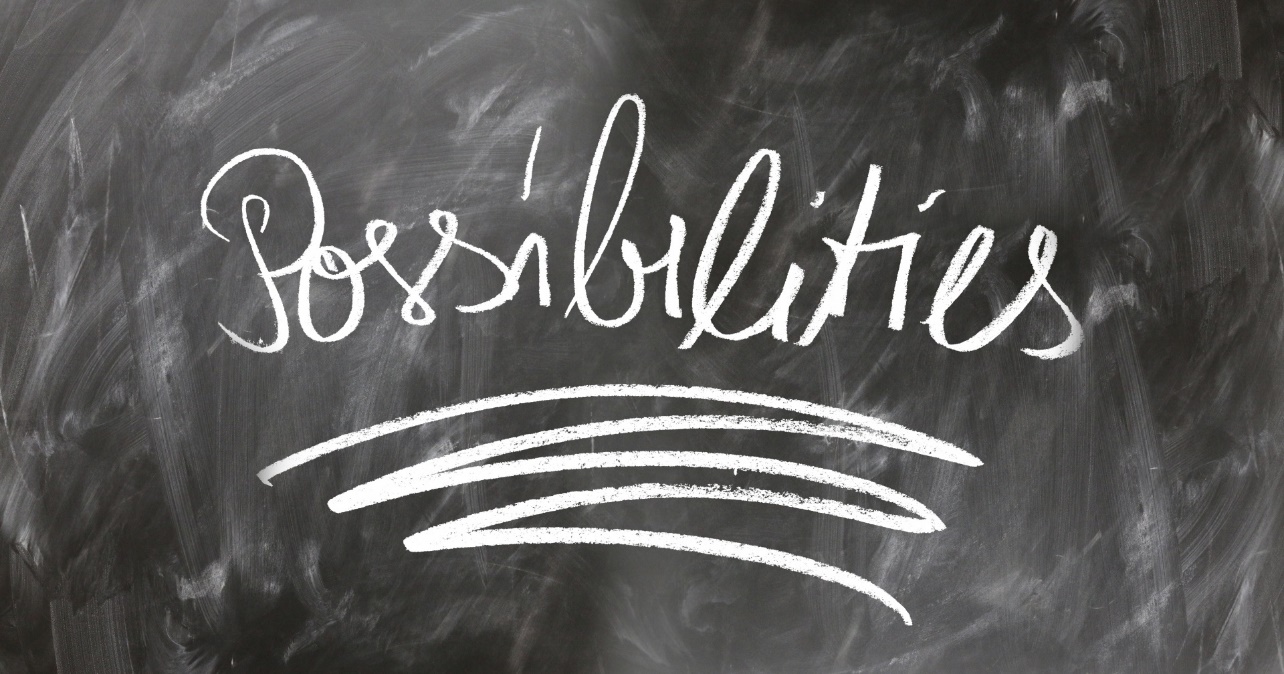 40
“Pre-ETS  Special Programming”
Option on contracts for services that provide multiple Pre-ETS and/or don’t fit the Pre-ETS rate structure
Example:
Pre-ETS - Exploring Employment Class: $100/day
Authorization: 
Job Exploration Counseling (25%) 
Post-Secondary Education Counseling (25%) 
Workplace Readiness Training (25%) 
Instruction in Self Advocacy (25%)
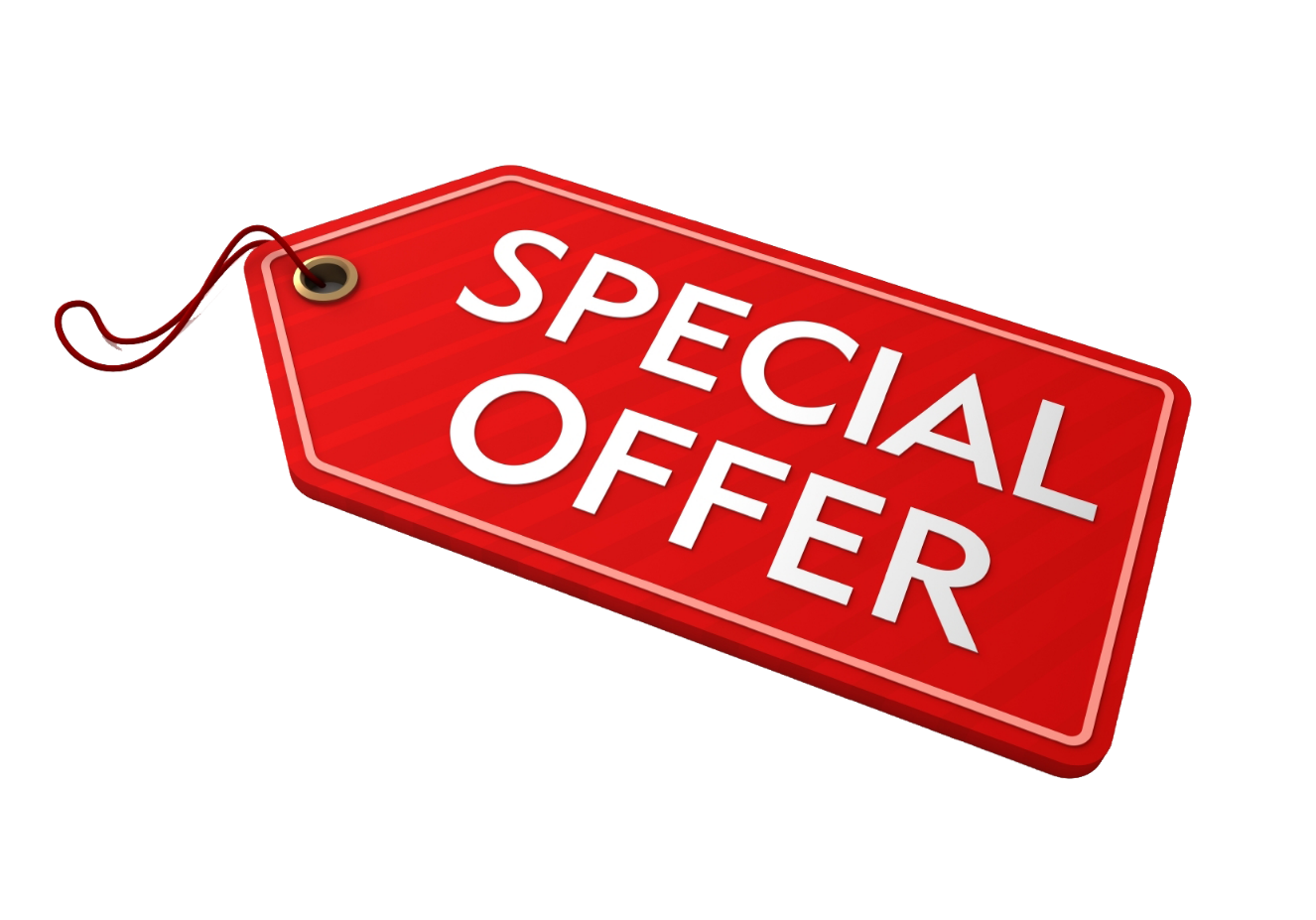 41
This Photo by Unknown Author is licensed under CC BY-NC
Services After Pre-ETS Eligibility Ends
What happens if a student graduates/is no longer in school or turns age 22 and they still need Pre-ETS?
If a person is eligible for VR, there are now general VR services compatible to Pre-ETS services on contracts
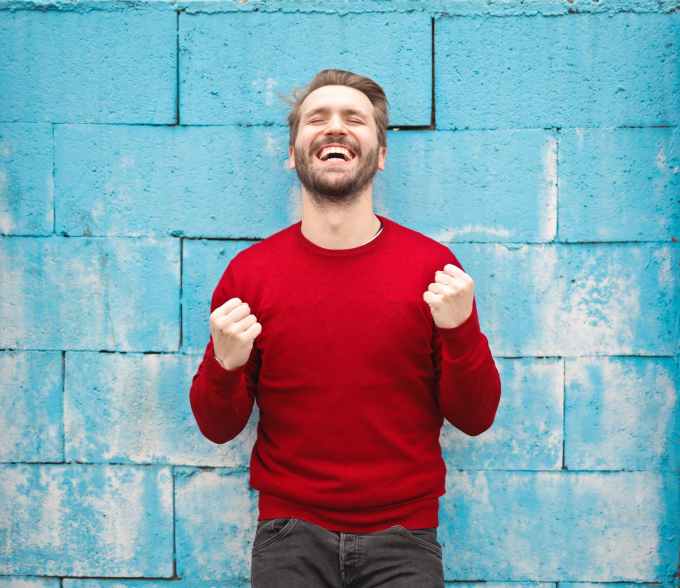 42
“Continuation of Pre-ETS as a General VR Service”
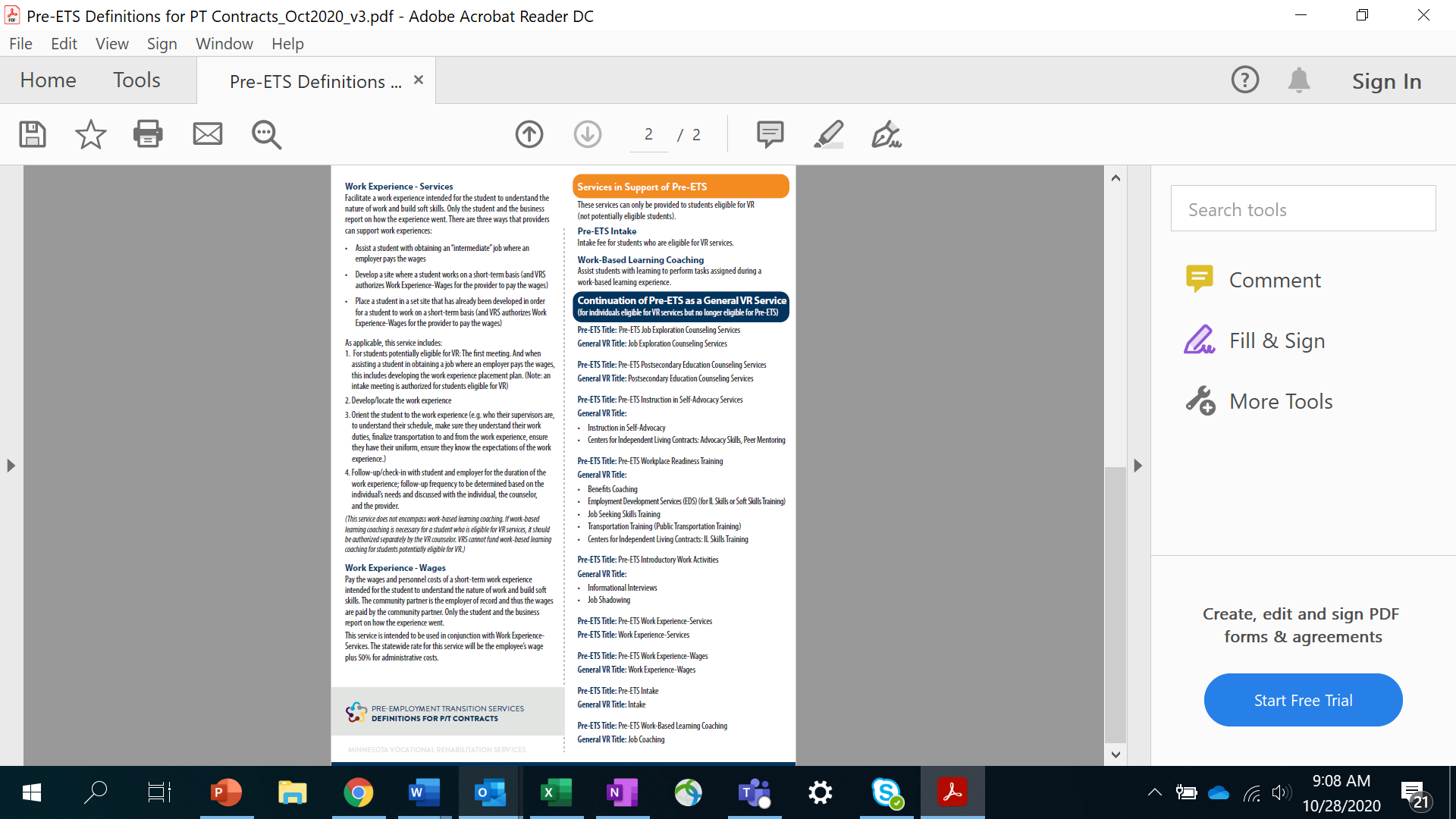 See last section of desk aid for a crosswalk between Pre-ETS and compatible general VR services
43
NOTE: Restrictions with General VR Services
Preparation time and site development not allowed with general VR services
Transportation reimbursement changes to $28/hour
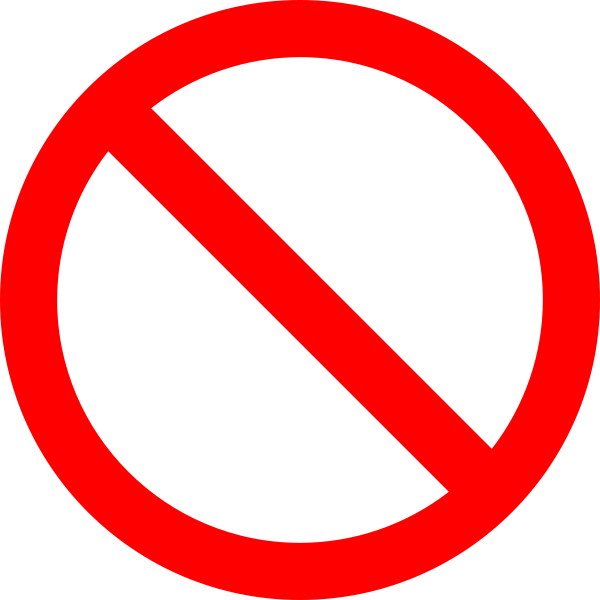 44
VRS Contact Information
Kim Babine, Director of Community Partnerships
Kim.Babine@state.mn.us 
Anne Paulson, Contracts Specialist
Anne.Paulson@state.mn.us
Sara Sundeen, Contracts Specialist
Sara.Sundeen@state.mn.us 
Alyssa Klein, VRS Transition and Pre-ETS Specialist
Alyssa.Klein@state.mn.us
45
Pre-ETS Funding
The pre-employment transition services provided under the VR program are funded by a grant from the U.S. Department of Education with a state match. For federal fiscal year 2020, the total amount of federal grant funds used for these services is $6,374,138 (78.7 percent).  The state appropriation indirectly supports the pre-employment transition spending and amounts to $1,725,148 (21.3 percent).
46